令和７年度　セミオーダー型
個別課題解決研修
県南広域振興局では、御社の御希望に応じた社内研修のお手伝いをします！
課題解決ができる管理職、現場リーダーの育成研修をしたい！
生産管理について基礎的な知識を身につけ、生産全体を統制できるようになりたい！
社員にDX・IoTを学ばせ、生産性向上につなげたい！
【研修実施までの主な流れ】
　１　募集・内容確認　
　　　裏面の受講申込書によりお申込みください。研修内容の
　　確認のため、訪問させていただく場合があります。
　２　受講企業選定
　　　事務局において受講企業を選定します。
　３　研修内容確定・講師選定
　　　受講企業の御希望を踏まえ、研修内容と講師を決定します。
　　　※　申込時に下記リストから内容をお選びください。
　４　研修実施・フォローアップ
　　　社内での研修の実施後、その後の取組状況を御報告いただき、研修
　　成果の定着を図ります。

































【募集枠】３社
【募集期間】
　～令和７年９月30日（火） 募集枠に達した時点で締切となります。
【申込方法】
　裏面の受講申込書に必要事項を御記入の上、FAXまたはメールでお申込みください。
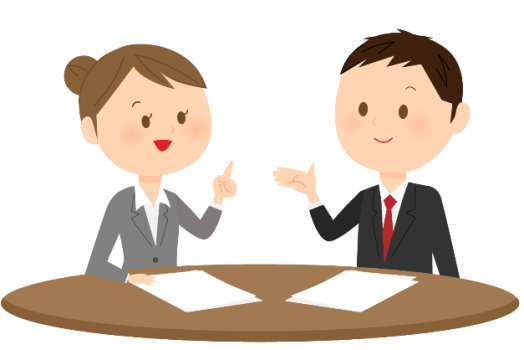 【問合せ先】
　担　当：岩手県県南広域振興局産業振興室産業振興課 (BD0010@pref.iwate.jp)
　ＴＥＬ：０１９７－４８－２４２１　　ＦＡＸ：０１９７－２２－３７４９
Mail：BD0010@pref.iwate.jp　　ＦＡＸ：０１９７－２２－３７４９
県南広域振興局経営企画部産業振興室産業振興課　宛
セミオーダー型個別課題解決研修受講申込書
１　申込企業様の情報
２　御希望の研修内容
　　現時点での御希望を御記入ください。訪問等にて、詳細を確認させていただく場合があります。
　(1)　研修対象者
　　 ・　受講人数　：　　　　　　名程度　　・実施時期：□いつでも　　　□　　　月頃
　　 ・　受講対象者（　経営者層　・　管理職　・　中堅社員　・　新入社員　・　その他　）
　(2)　御社の課題




　(3)　実施したい研修内容




　(4)　希望講師（前頁のリストから御指定ください）



　(5)　自社負担限度額
　　　　　　　　　　　　　　　　　　　　　　　円程度まで
（お申込みに当たっての注意事項）
１　申込・受付について
　　本受講申込書の受付後、１週間以内に申込企業様に御連絡差し上げます。お申込み後、１週間を   過ぎても連絡がない場合は、お手数ですが、研修担当あて御連絡くださいますようお願いします。
　　※　多くの企業様に御利用いただくため、申込多数の場合は新規利用企業様を優先させて　　　いただきます
２　研修費用について
　(1)　講師謝金及び旅費については、総額79,200円を上限として県南広域振興局が負担します。　　 上限額を超える場合は、超過分を受講企業様に御負担いただきます。
　(2)　研修実施に当たる諸費用（研修用機材の運搬費、資料印刷費等）については、受講企業様に　　　　　 御負担いただく場合があります。
３　情報の取扱いについて
　　申込企業様から御提供いただく情報については、事業遂行の範囲内において利用し、目的外の利
　用や第三者への情報提供は行いません。